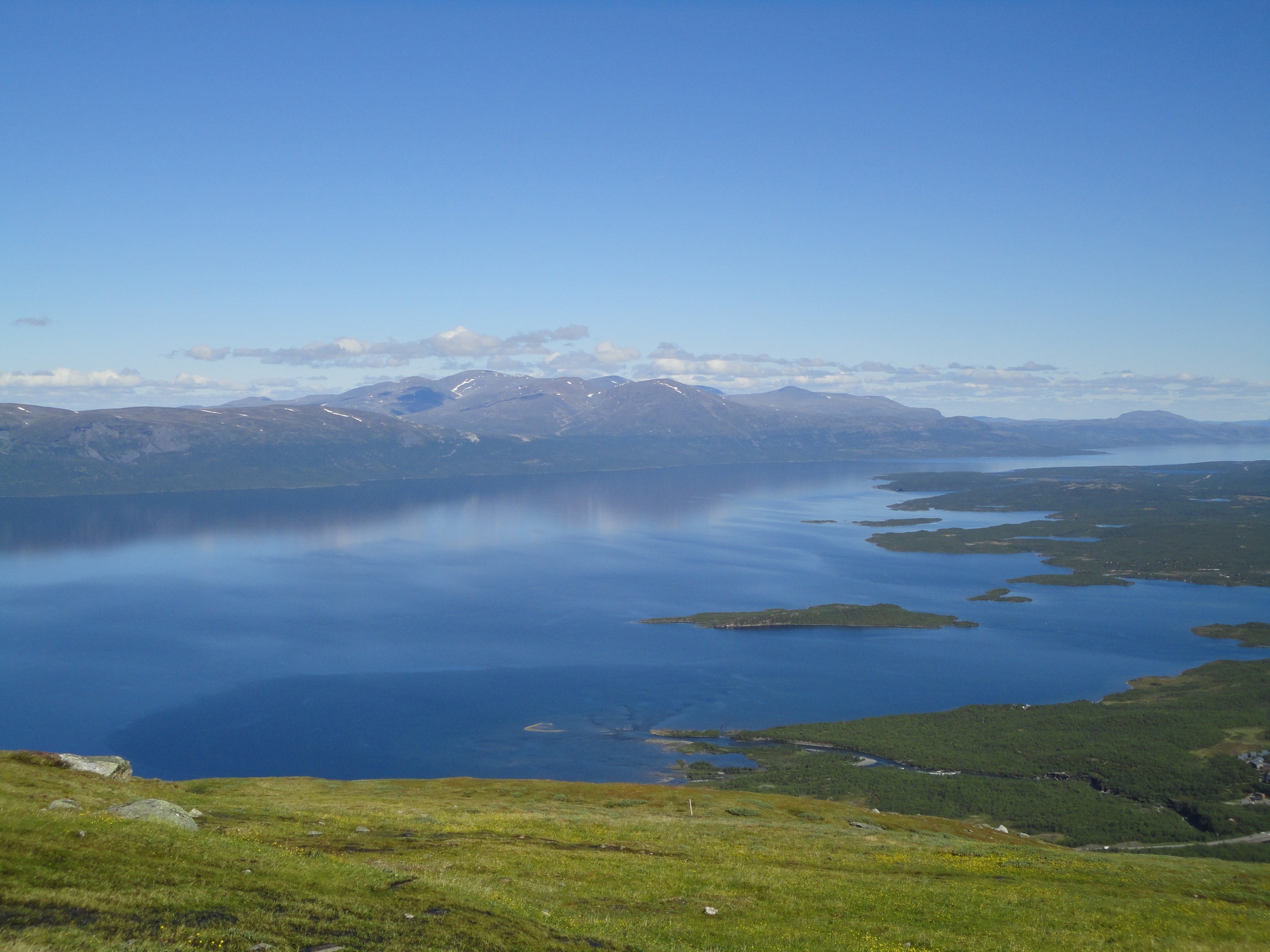 Graduate Students in S2I
Ruth  Varner
Research Associate Professor
Institute for the Study of Earth, Oceans and Space and Department of Earth Sciences
Center for Excellence in Geosciences Education
Funded by UNH (May 2011) to:

“bring active geosciences researchers/faculty, education researchers/faculty, and outreach practitioners together to continuously evaluate, develop and administer geosciences education” 
		
Values: Inquiry, authentic experiences and integration of science and education
S2I and CEGE
NSF funded programs as a model for graduate student professional development: TESSE and PROBE (GK-12)

Building graduate students’ ability to communicate with the public via partnerships with high school teachers and their students
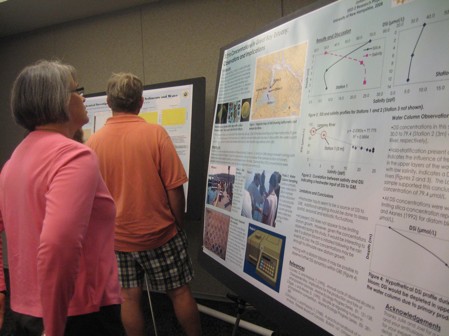 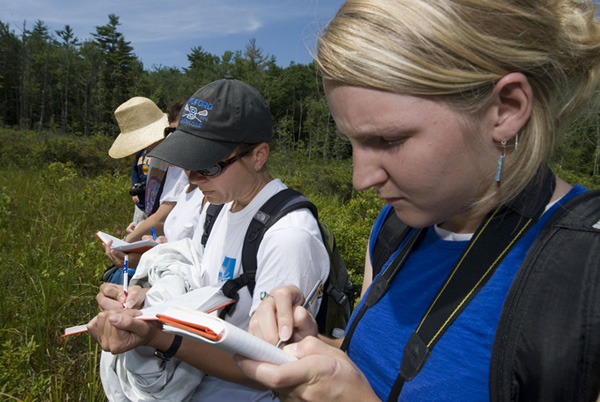 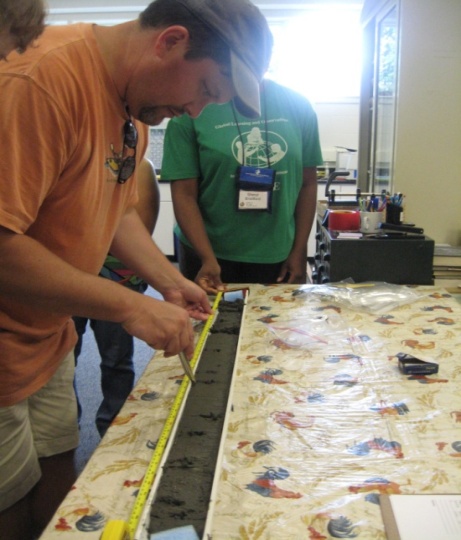 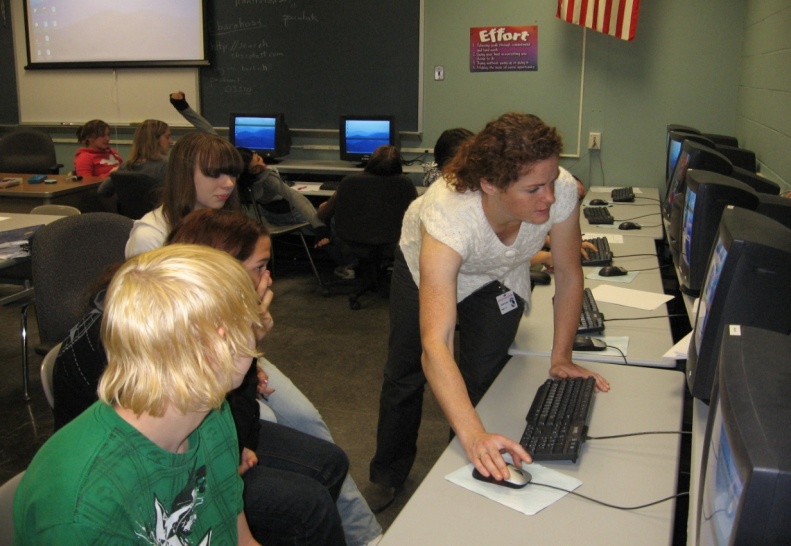 S2I Graduate Professional Development
Graduate Fellows are linked to a specific interdisciplinary research program 

Summer Institute will include teachers exposure to labs/research of the Graduate Fellows’

Classroom inquiry/content tied to Graduate Fellows’ research

Graduate Fellows will participate in a program exploring the basic educational theory, classroom techniques and building communication skills
S2I Education thoughts:
Graduate students – recruitment of students with interdisciplinary interests
Summer Institute (2 weeks)
Recruit high school teachers (physics, math, Earth science)
Focus content on Sun-Earth system concepts
Time for teachers to get into the lab/research
Note that teachers are not prepared to teach current concepts and controversies
What to do when scientists don’t agree? 
Remember that these teachers are scientists – engaging them to bring this information to their classrooms
What are core skills and knowledge that we as a scientific community think are important for our students to have?